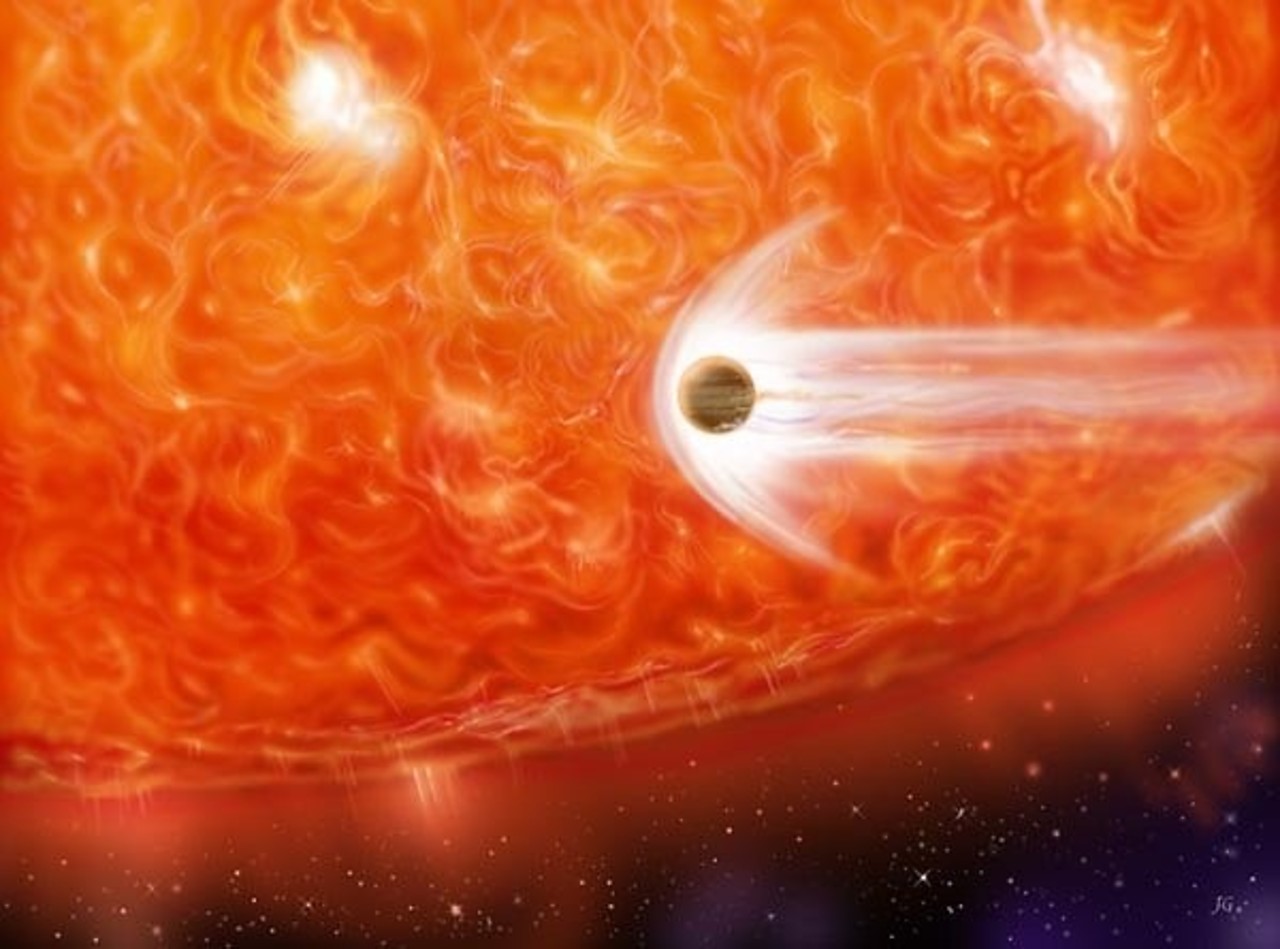 23 января 2012 года.
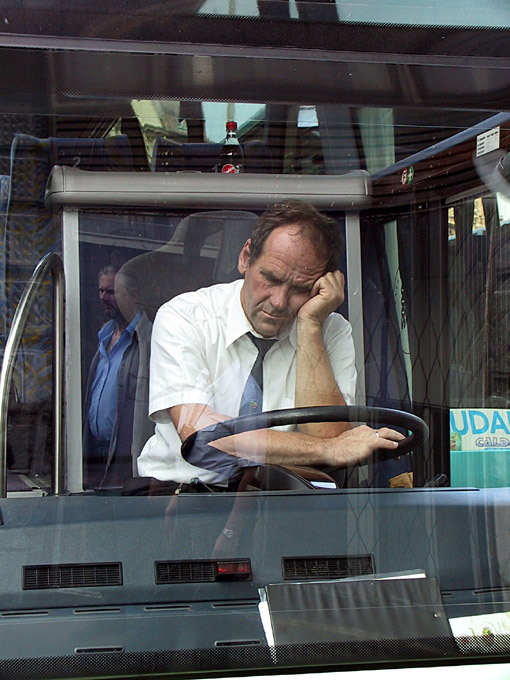 kozyakov@tachographplus.ru
МО, 141007, г.Мытищи, ул. Хлебозаводская, д4 +7-916-631-76-89
http://www.tachographplus.ru
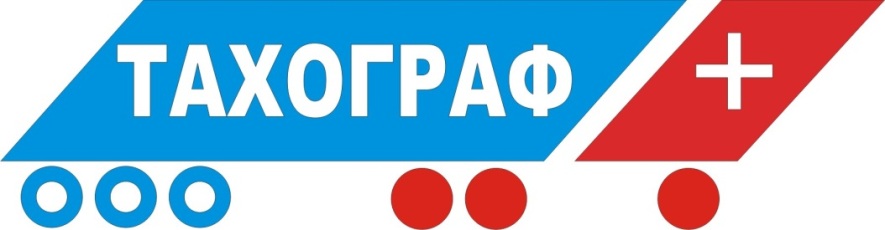 п. 8.1 Постановления Правительства РФ от 10 сентября 2009 г. № 720
с 23.01.2012 все транспортные средства категорий М2, М3,N2 и N3, осуществляющие коммерческие перевозки  пассажиров и грузов, подлежат оснащению техническими средствами контроля за соблюдением водителями режимов движения, труда и отдыха (тахографами).
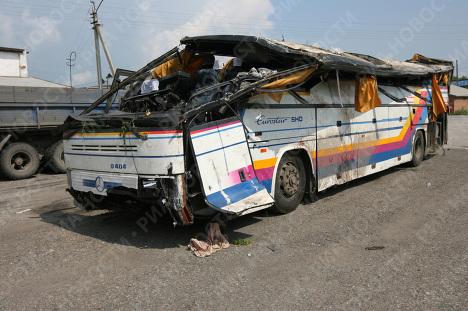 +
ТАХОГРАФ
kozyakov@tachographplus.ru
МО, 141007, г.Мытищи, ул. Хлебозаводская, д4 +7-916-631-76-89
http://www.tachographplus.ru
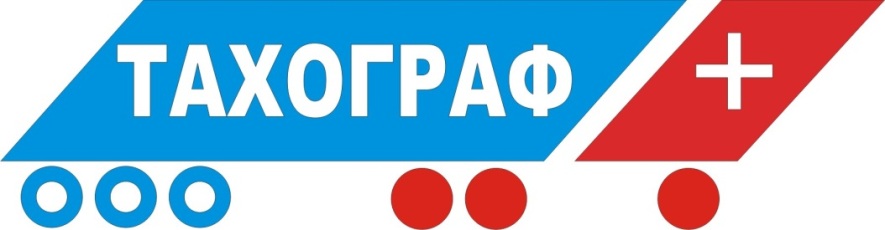 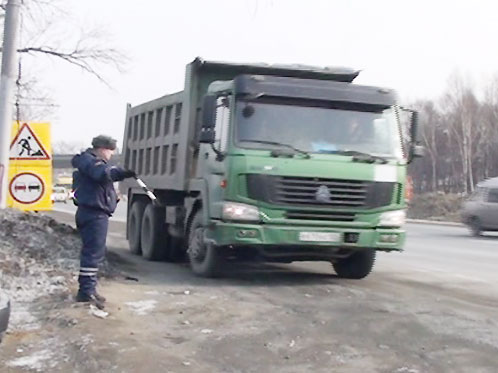 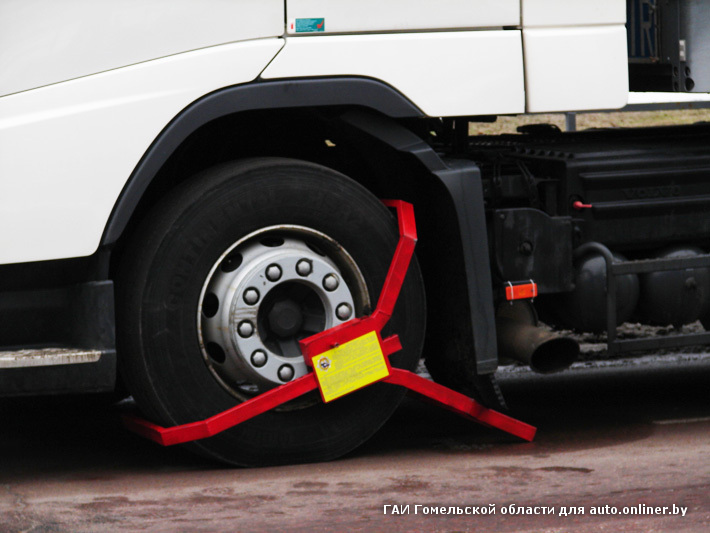 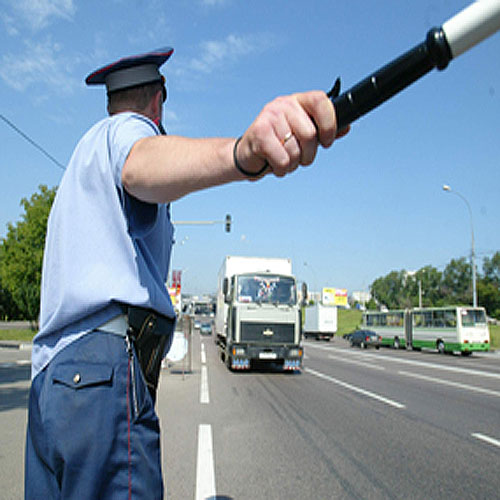 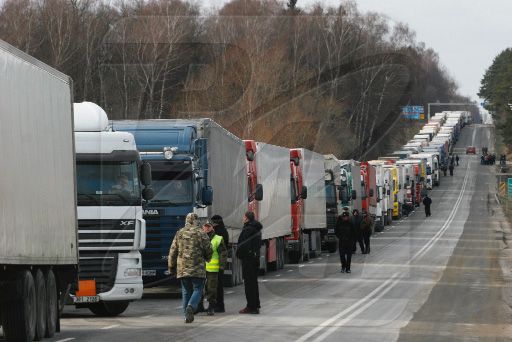 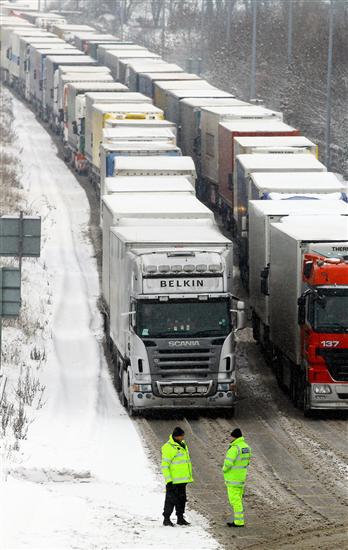 +
ТАХОГРАФ
kozyakov@tachographplus.ru
МО, 141007, г.Мытищи, ул. Хлебозаводская, д4 +7-916-631-76-89
http://www.tachographplus.ru
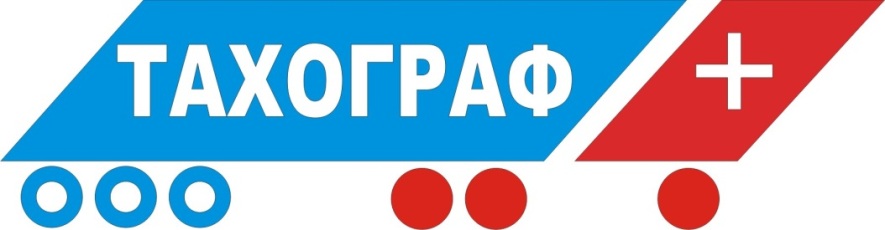 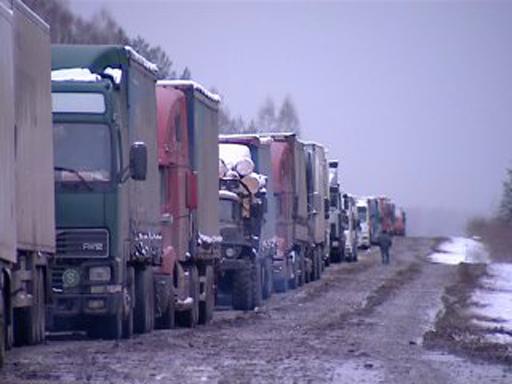 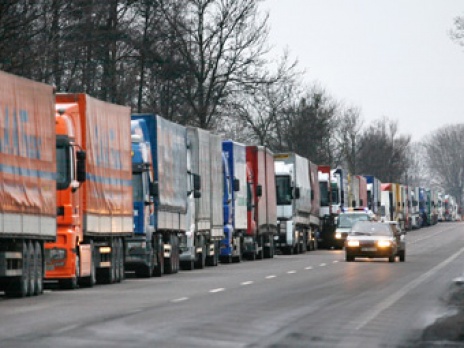 kozyakov@tachographplus.ru
МО, 141007, г.Мытищи, ул. Хлебозаводская, д4 +7-916-631-76-89
http://www.tachographplus.ru
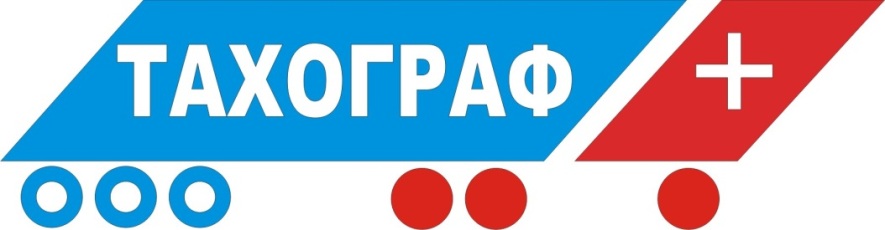 Сертификация транспортных средств, оборудованных тахографами.
17 ежегодный семинар «Сертификация спецавтотранспорта, коммунальных, строительных, строительно-дорожных машин и оборудования»
Козьяков А.В., к.т.н., Генеральный директор ООО «Тахограф +»
kozyakov@tachographplus.ru
МО, 141007, г.Мытищи, ул. Хлебозаводская, д4 +7-916-631-76-89
http://www.tachographplus.ru
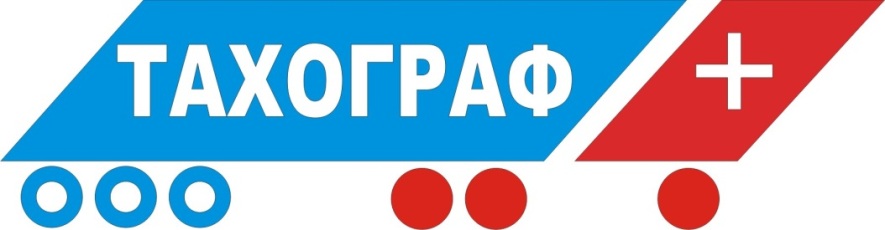 Действующие сегодня документы
1. Постановление Правительства РФ от 3 августа 1996 г. № 922 «О повышении безопасности международных и междугородних перевозок пассажиров и грузов автомобильным транспортом»
2. Правила использования тахографов на автомобильном транспорте в РФ, утв. Приказом Минтранса России от 7 июля 1998 г. № 86, зарег. в Минюсте РФ 25 ноября 1998г., регистрационный № 1651
kozyakov@tachographplus.ru
МО, 141007, г.Мытищи, ул. Хлебозаводская, д4 +7-916-631-76-89
http://www.tachographplus.ru
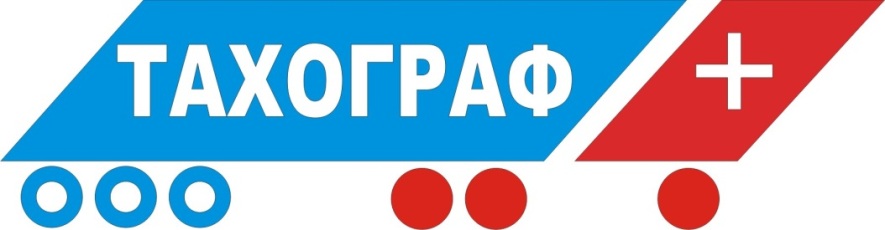 Действующие сегодня документы (продолжение)
3. Технические требования к цифровым тахографам, используемым на территории РФ СМТ АТ 005-03
4. Приказ №106 от 2 июля 2009 г. 
О реализации Европейского соглашения, касающегося работы экипажей транспортных средств, 
производящих международные автомобильные перевозки.
+
ТАХОГРАФ
kozyakov@tachographplus.ru
МО, 141007, г.Мытищи, ул. Хлебозаводская, д4 +7-916-631-76-89
http://www.tachographplus.ru
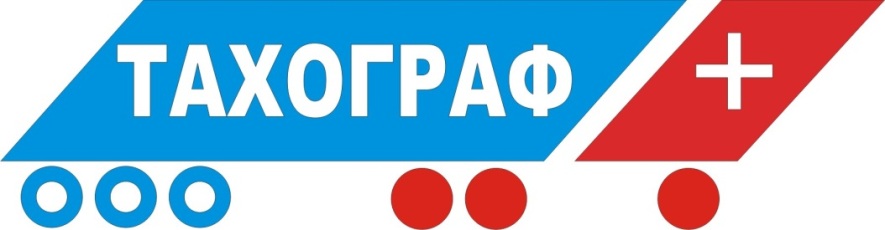 Действующие сегодня документы (продолжение)
5. ПРИКАЗ N 180 от 20 октября 2009 г.
О картах, используемых в цифровом контрольном устройстве для контроля за режимами труда и отдыха водителей при осуществлении международных автомобильных перевозок в соответствии с требованиями европейского соглашения, касающегося работы экипажей транспортных средств, производящих международные автомобильные перевозки.
6. Постановления Правительства РФ  № 720 от 10 сентября 2009 г.
Об утверждении технического регламента о безопасности колесных транспортных средств.
7. Административный кодекс РФ.
+
ТАХОГРАФ
kozyakov@tachographplus.ru
МО, 141007, г.Мытищи, ул. Хлебозаводская, д4 +7-916-631-76-89
http://www.tachographplus.ru
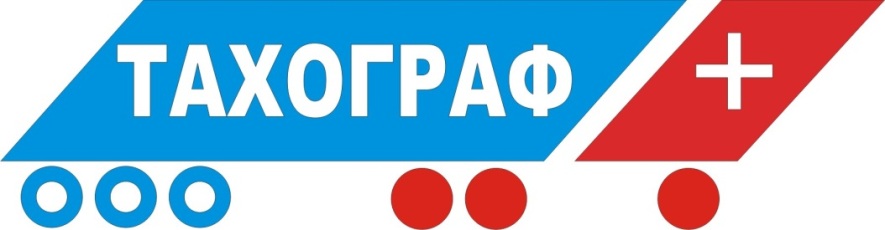 Документ, действующий в европпе.
Европейское соглашение, касающееся работы экипажей
транспортных средств, производящих международные автомобильные перевозки (ЕСТР).
+
ТАХОГРАФ
kozyakov@tachographplus.ru
МО, 141007, г.Мытищи, ул. Хлебозаводская, д4 +7-916-631-76-89
http://www.tachographplus.ru
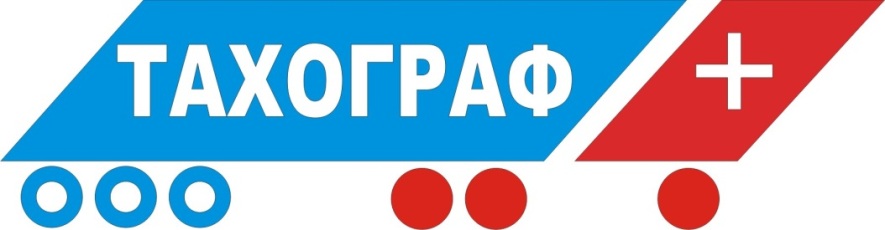 Виды тахографов
Цифровые
Аналоговые
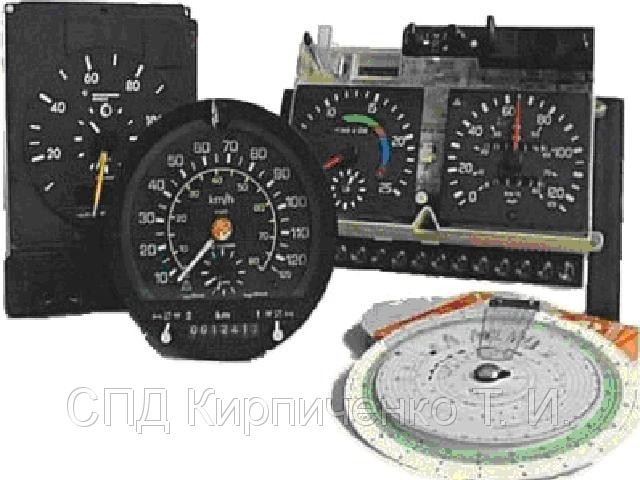 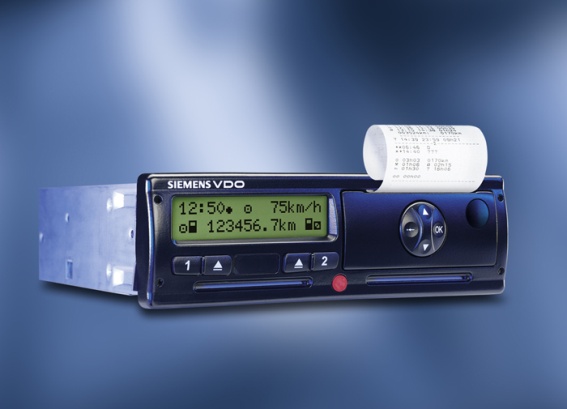 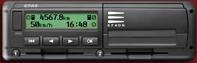 Только на ТС, на которых они установлены ранее.
Efas
Simens
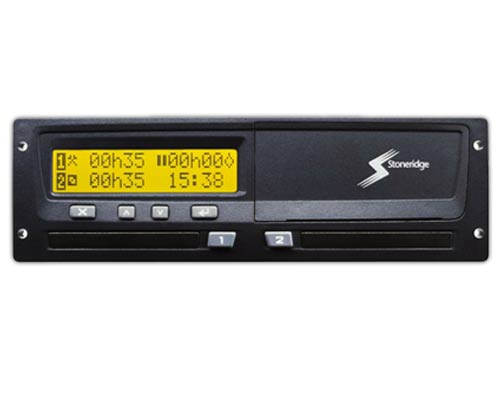 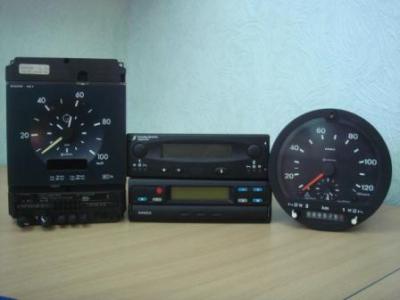 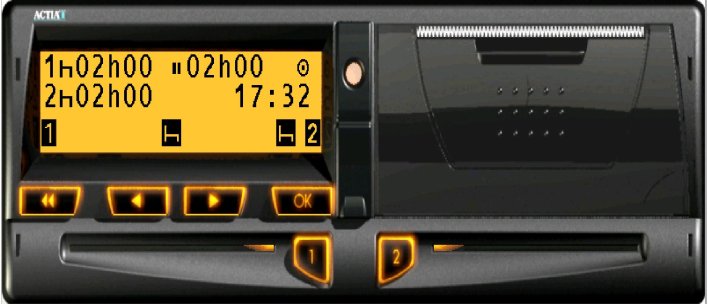 Stoneridge
Actia
+
ТАХОГРАФ
kozyakov@tachographplus.ru
МО, 141007, г.Мытищи, ул. Хлебозаводская, д4 +7-916-631-76-89
http://www.tachographplus.ru
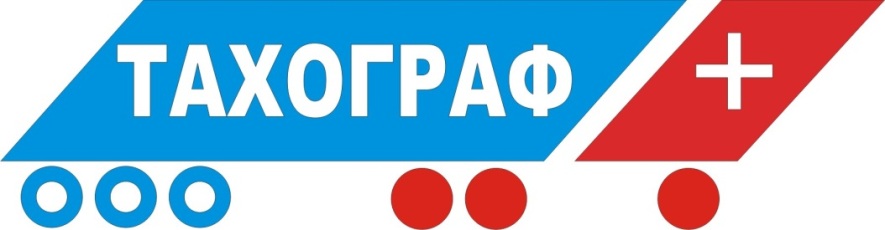 Новые разработки.
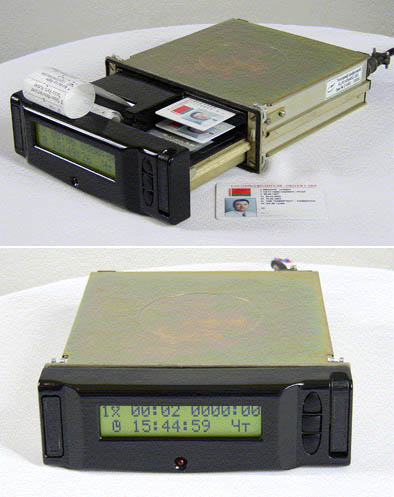 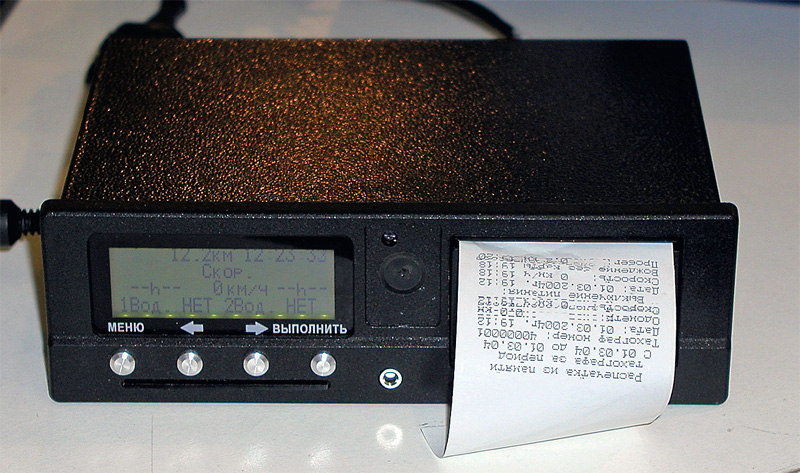 Нет одобрения ЕСТР
Россия
Белоруссия
kozyakov@tachographplus.ru
МО, 141007, г.Мытищи, ул. Хлебозаводская, д4 +7-916-631-76-89
http://www.tachographplus.ru
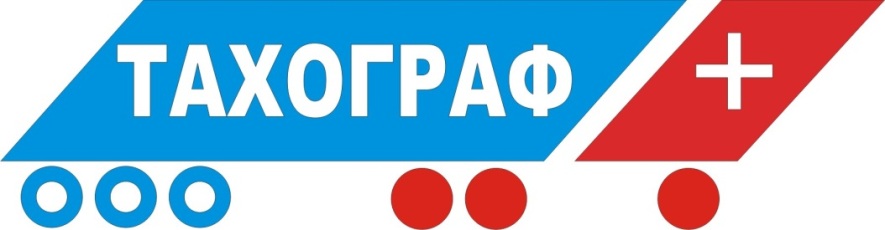 Действия и обязанности, водителя
- Знать и соблюдать правила режимов труда и отдыха. Не более 4,5 часов движения подряд, не более 9 часов движения в сутки, не более 6 дней работы подряд, не менее 9 часов отдыха в сутки (при движении автомобиля под управлением второго водителя первому ставиться режим пассивной работы). Скорость не более 90 км/ч.
- Отмечать тип отдыха на тахографе. При начале движения режим меняется автоматически, при остановке тахографу необходимо устанавливать тип остановки: пассивная работа (заполнение документов, прохождение таможни, отдых при движении автомобиля под управлением сменного водителя, погрузка-разгрузка…), отдых (сон, полный отдых, устанавливается только при неподвижном автомобиле).
- Контролировать исправность тахографа и правильность отображения информации.
- В случае обнаружения неисправности тахографа вести учет режимов вручную.
+
ТАХОГРАФ
kozyakov@tachographplus.ru
МО, 141007, г.Мытищи, ул. Хлебозаводская, д4 +7-916-631-76-89
http://www.tachographplus.ru
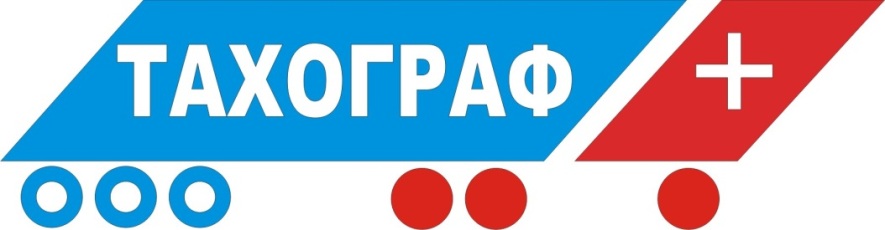 Действия и обязанности, водителя (продолжение)
- В течении 14 дней, после обнаружения неисправности отремонтировать и откалибровать  тахограф.
- Не препятствовать уполномоченным лицам снимать информацию с тахографа и карты водителя (при этом водитель имеет права не передавать инспектору свою карту, а предоставить информацию в виде распечаток).
- Следить за периодичностью снятия информации с тахографа сотрудниками компании.
Следить за периодичностью обслуживания и калибровки тахографа.
+
ТАХОГРАФ
kozyakov@tachographplus.ru
МО, 141007, г.Мытищи, ул. Хлебозаводская, д4 +7-916-631-76-89
http://www.tachographplus.ru
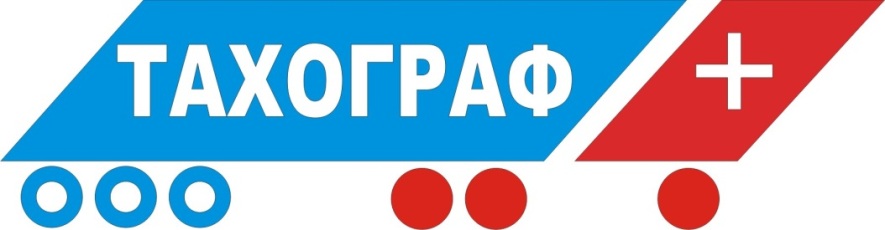 Действия, ОБЯЗАННОСТИ АТП
-Установить тахографы на все ТС категорий М2, М3,N2 и N3, осуществляющие коммерческие перевозки  пассажиров и грузов, за исключением маршрутных ТС, с длинной маршрута менее 50 км. На ТС, на которых не было ранее установлено оборудование контроля режима труда и отдыха, необходимо устанавливать цифровые тахографы.
- Контролировать исправность, своевременное обслуживание и калибровку тахографов.
- Не реже, чем раз в 29 календарных дней считывать и сохранять всю информацию с тахографов и карт водителя всех транспортных средств предприятия.
+
ТАХОГРАФ
kozyakov@tachographplus.ru
МО, 141007, г.Мытищи, ул. Хлебозаводская, д4 +7-916-631-76-89
http://www.tachographplus.ru
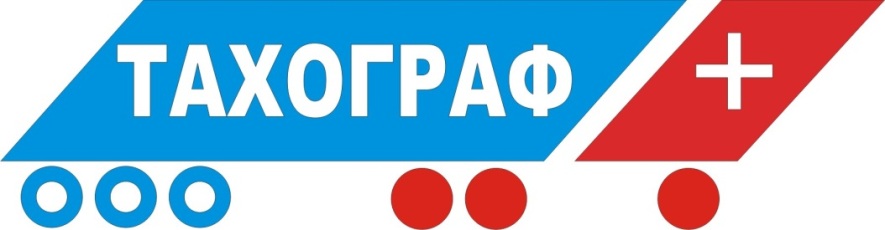 Действия, ОБЯЗАННОСТИ сотрудников ГИБДД, транспортной полиции.
Проверка наличия и правильности установки тахографов.
Проверка исправности и сохранности пломб на тахографе.
Проверка соблюдения режима труда и отдыха водителей.
Проверка скоростного режима по тахографу.
Проверка на мошенничество с тахографами.
kozyakov@tachographplus.ru
МО, 141007, г.Мытищи, ул. Хлебозаводская, д4 +7-916-631-76-89
http://www.tachographplus.ru
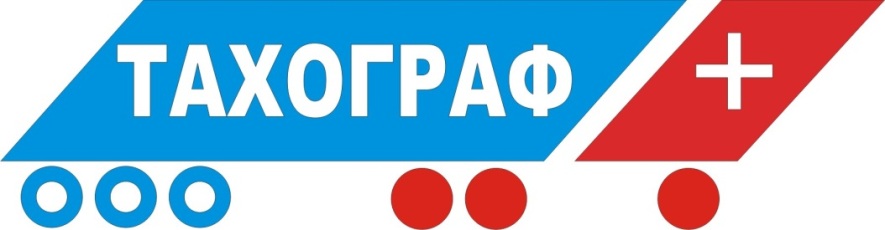 Услуги установщиков
Установка тахографов.
Активация тахографов.
Ремонт тахографов.
Калибровка тахографов.
Продажа оборудования для предприятия.
Обучение сотрудников предприятия правильной обработке данных, сохраненных с тахографов.
Обучение водителей правильному использованию тахографов, предостережения мошенничества (95% легко обнаружить и вызывают серьезные неисправности автомобиля).
kozyakov@tachographplus.ru
МО, 141007, г.Мытищи, ул. Хлебозаводская, д4 +7-916-631-76-89
http://www.tachographplus.ru
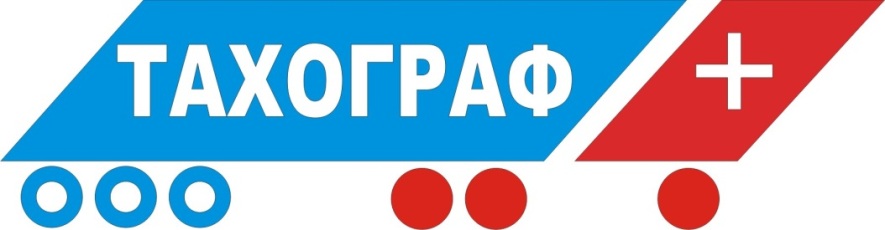 Виды карт, применяемых в цифровых тахографах
Карта водителя необходима для управления транспортным средством. На нее записывается информация о режиме труда и отдыха конкретного водителя.
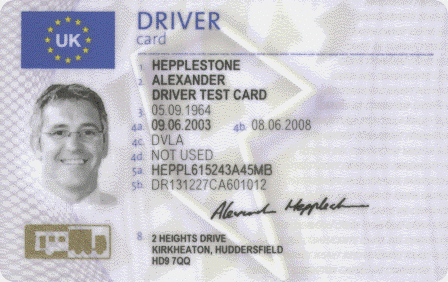 Фамилия, имя, отчество
Дата рождения
Срок действия карты
Номер водительского удостоверения
Образец подписи
Фотография водителя
Номер карты водителя
Карта водителя
kozyakov@tachographplus.ru
МО, 141007, г.Мытищи, ул. Хлебозаводская, д4 +7-916-631-76-89
http://www.tachographplus.ru
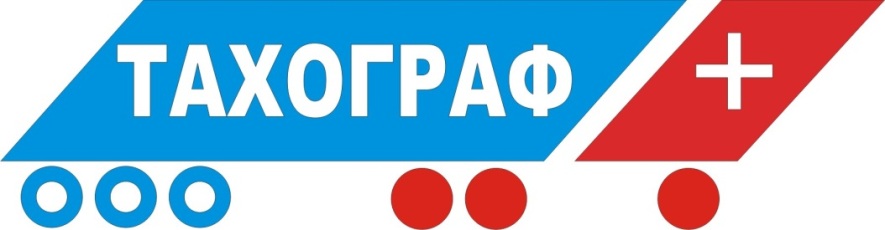 Виды карт, применяемых в цифровых тахографах (продолжение).
Карта предприятия необходима для блокировки считывания информации с тахографа, лицами, не имеющими полномочий.
Считыванию данных учета режимов труда и отдыха.
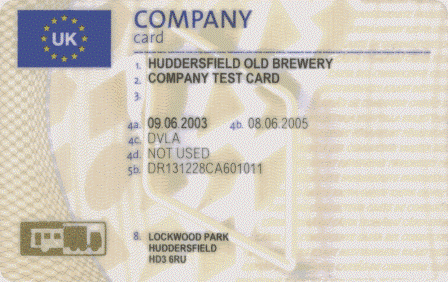 Название фирмы
Срок действия карты.
Кому в компании выдана карта (Директор, инженер по безопасности, диспетчер)
Номер карты.
Карта Компании
kozyakov@tachographplus.ru
МО, 141007, г.Мытищи, ул. Хлебозаводская, д4 +7-916-631-76-89
http://www.tachographplus.ru
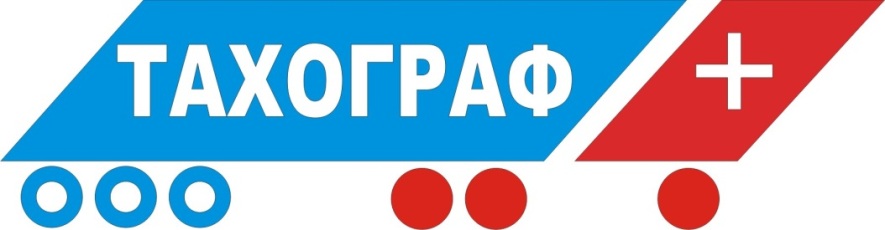 Виды карт, применяемых в цифровых тахографах (продолжение).
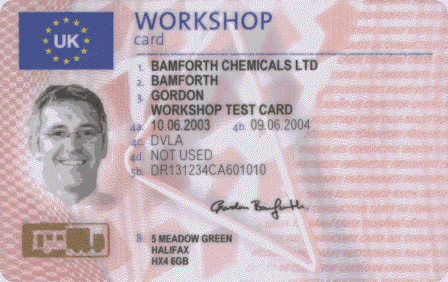 Карта мастерской необходима для установки, калибровки, ремонта или чтению данных  цифрового тахогрофа. Информация о произведенных действиях записывается как в память тахографа, так и в память карты мастерской.
Название мастерской
Фамилия, Имя мастера
Срок действия карты
Номер карты
Фото мастера
Образец подписи мастера
Карта Мастерской
+
ТАХОГРАФ
kozyakov@tachographplus.ru
МО, 141007, г.Мытищи, ул. Хлебозаводская, д4 +7-916-631-76-89
http://www.tachographplus.ru
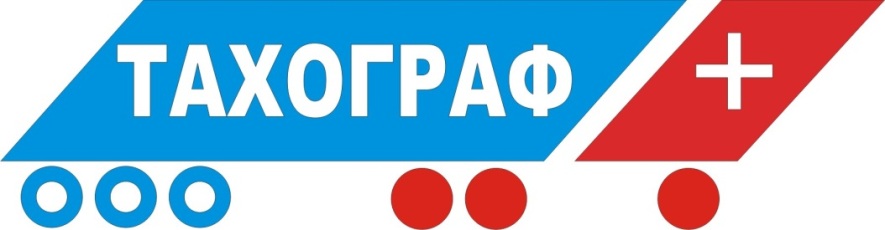 Виды карт, применяемых в цифровых тахографах (продолжение).
Карта контролёра предназначена для чтения записей за последние 29, о режимах труда и отдыха всех водителей, управлявшими данным транспортным средством, Технической информации, о правильном режиме эксплуатации тахографа.
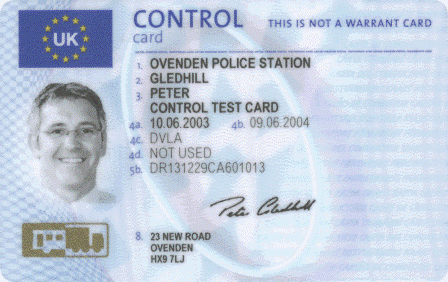 Наименование органа, в котором служит инспектор.
Фамилия, Имя инспектора
Фотография инспектора
Образец подписи инспектора
Срок действия карты
Номер карты
Карта Контролера
+
ТАХОГРАФ
kozyakov@tachographplus.ru
МО, 141007, г.Мытищи, ул. Хлебозаводская, д4 +7-916-631-76-89
http://www.tachographplus.ru
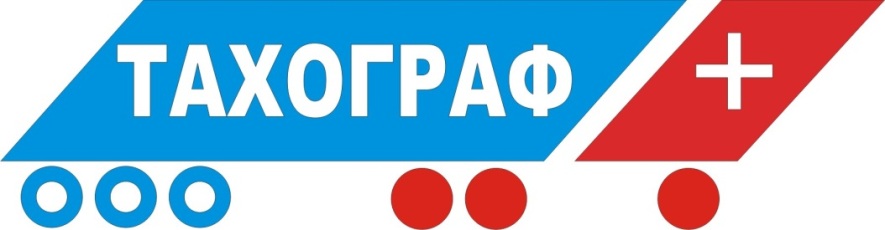 Действия, разрешенные при использовании карт.
* - информация только за 29 дней
+
ТАХОГРАФ
kozyakov@tachographplus.ru
МО, 141007, г.Мытищи, ул. Хлебозаводская, д4 +7-916-631-76-89
http://www.tachographplus.ru
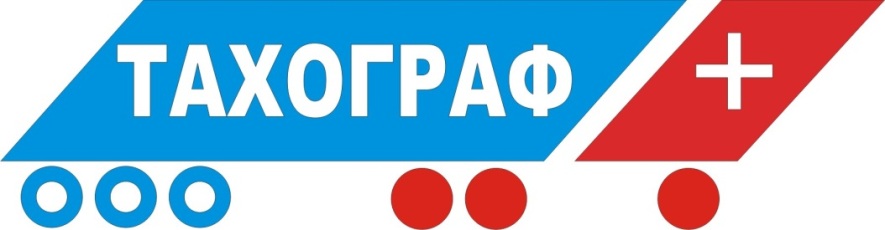 Пломбы, применяемые для обеспечения сохранности  тахографов
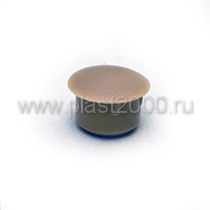 Пластиковая пломба для опломбирования  тахографов, вводов контактов в тахограф, прочие внутренние пломбы.
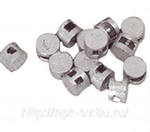 Свинцовая пломба для опломбирования датчиков, кабеля, прочих внешних работ.
+
ТАХОГРАФ
kozyakov@tachographplus.ru
МО, 141007, г.Мытищи, ул. Хлебозаводская, д4 +7-916-631-76-89
http://www.tachographplus.ru
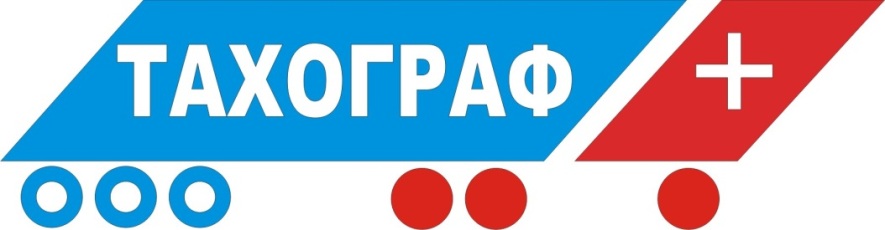 Мероприятия, необходимые для ужесточения контроля за безопасностью.
Министерству транспорта РФ установить порядок установки тахографов не единовременным, а при прохождении очередного ТО (со следующего года будет обязательным).
Правительству РФ утвердить порядок оснащения ТС тахографами.
ГИБДД России обучить сотрудников правилам снятия информации с тахографов, укомплектовать требуемым оборудованием.
kozyakov@tachographplus.ru
МО, 141007, г.Мытищи, ул. Хлебозаводская, д4 +7-916-631-76-89
http://www.tachographplus.ru
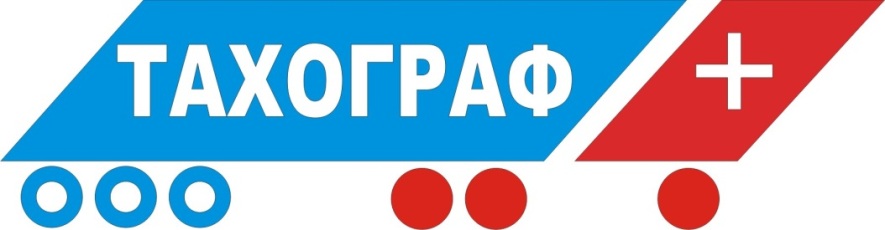 Мероприятия, необходимые для ужесточения контроля за безопасностью (продолжение).
Предприятиям – изготовителям ТС подготовить переходники для установки датчиков тахографов и поставить их в свободную продажу (сертифицировать оригинальные датчики уже нет времени).
Руководству АТП согласовать порядок оснащения ТС тахографами, предусмотреть финансирование как процесса оборудования, так и обслуживания.
Установочным центрам подготовить ресурсы для оснащения большого количества ТС тахографами.
kozyakov@tachographplus.ru
МО, 141007, г.Мытищи, ул. Хлебозаводская, д4 +7-916-631-76-89
http://www.tachographplus.ru
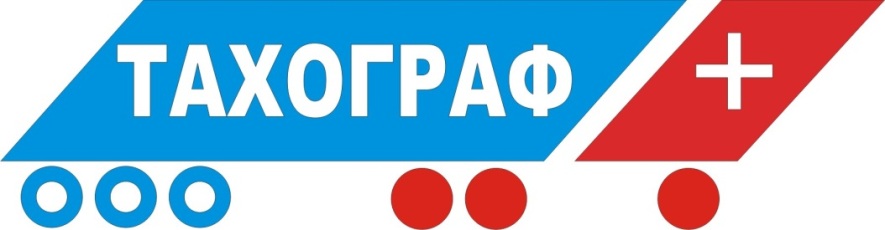 За более подробной информацией обращайтесь 

МО, 141007, г.Мытищи, ул. Хлебозаводская, д4 (заезд с Ярославского шоссе, за магазином шины направо).
 
тел: +7 916 631-76-89 

E-mail:
 kozyakov@tachographplus.ru
http://www.tachographplus.ru
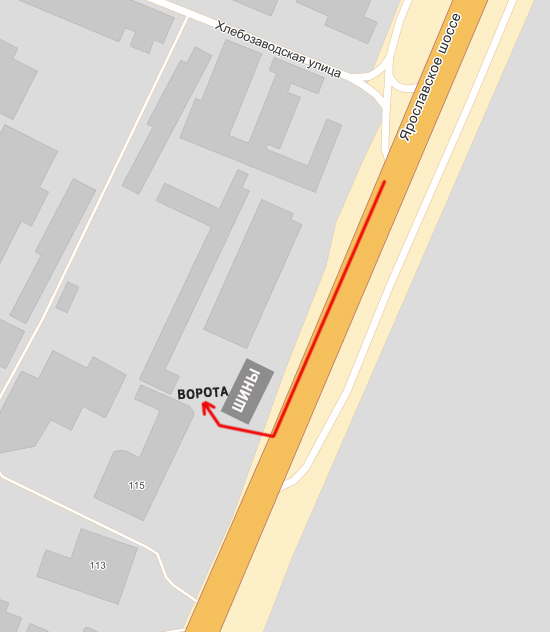 +
ТАХОГРАФ
kozyakov@tachographplus.ru
МО, 141007, г.Мытищи, ул. Хлебозаводская, д4 +7-916-631-76-89
http://www.tachographplus.ru
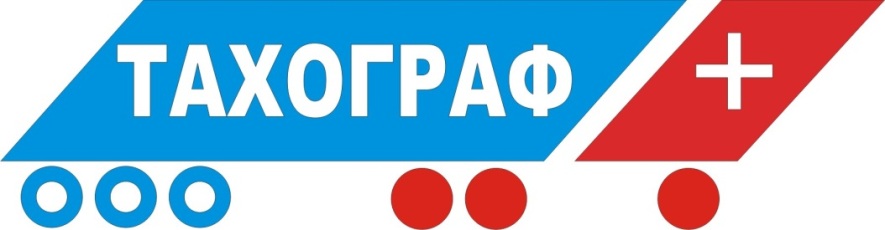 Спасибо за внимание.
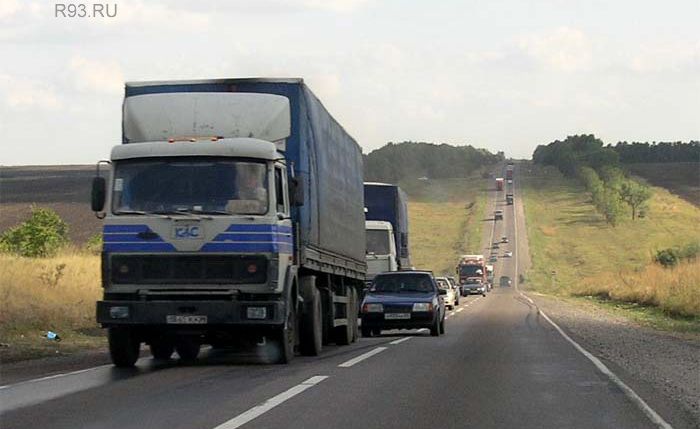